PeckVis
A Visual Analytics Tool to Analyze Dominance Hierarchies in Small Groups
Darius Coelho, Ivan Chase, and Klaus Mueller
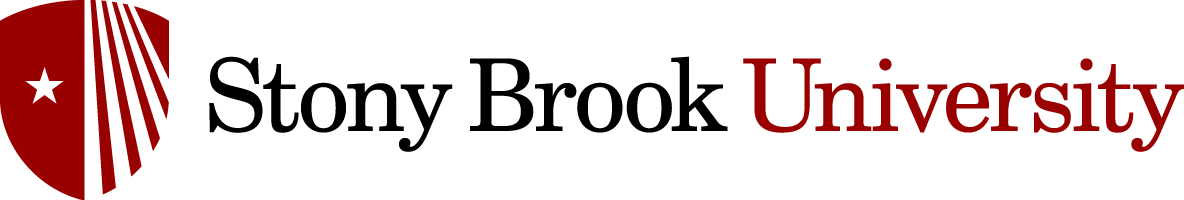 Dominance Hierarchies
Collection of all dominance relationships.
They inform us of group dynamics.
[Speaker Notes: So what are dominance hierarchies? 
Let’s take look at this example. 
Here you see a group of four fish.
Initially two fish were biting at each other then the more dominant one starts chasing the other. 
It also chases a third fish trying to get involved while the fourth fish is submissive and just stays in a corner. 
By observing these dominant interactions such as the biting and chasing behaviors, we can infer the dominance relationships between two individuals.
The collection of these dominance relationships are dominance hierarchies.
Scientists are interested in studying these hierarchies as they are informative of a groups dynamics. For example, they can inform us of food distribution, reproduction and more]
Goals
Learn how hierarchies are formed, evolve, and maintained.
Compare groups based on interactions and hierarchies.
[Speaker Notes: There are multiple algorithms such as David’s score or the elo rating algorithms that can analyze a set of interactions and tell us which hierarchy was formed.

However, the experts we worked with were interested in understanding how these hierarchies are formed and evolve as relationships change over time. 

They also wanted to compare groups within and across species to learn about commonalities and differences in the evolution of hierarchies. 

To enable such analyses, we proposed a visual analytics tool that centered around two main visualizations. One to study the interactions in a group and the other to understand the intermediate hierarchies.]
Visualizing Interactions
[Speaker Notes: We will first discuss how interactions are visualized. 

Data such as this is extracted from videos similar to the one of the fish.
Every entry is an aggressive interaction and consists of a time stamp, an attacker id and a victim id. Some datasets also include the type of interaction e.g. biting and chasing]
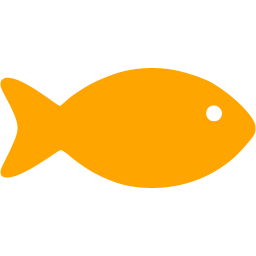 Visualizing Interactions
A
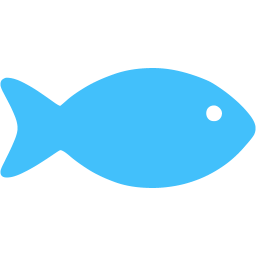 B
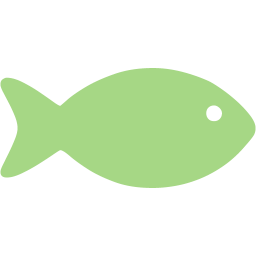 C
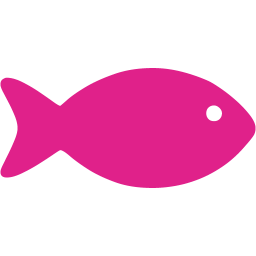 D
[Speaker Notes: In this group we have four subjects, A, B, C, D. 

We assign a color and create horizontal axes for each subject.
Also, the subjects are ordered from top to bottom based on their eventual rank. 

Now, every time a subject attacks another we draw a vertical arrow from the attacker’s axis to the victim’s axis.]
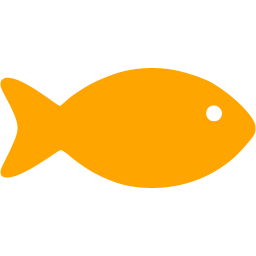 Visualizing Interactions
A
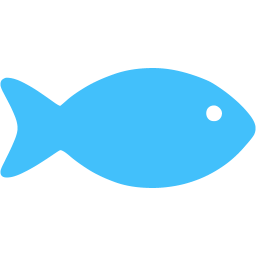 B
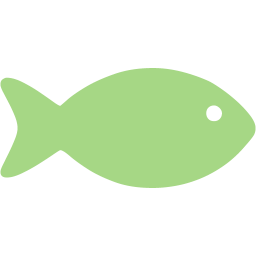 C
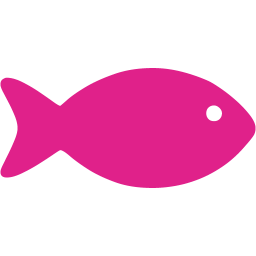 D
[Speaker Notes: For example, the first three entries in the dataset indicate that A attacked B so we draw three arrows from A’s axis to B’s axis.]
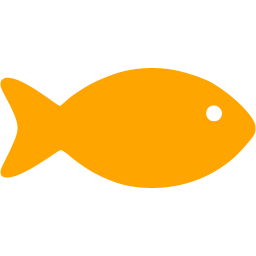 Visualizing Interactions
A
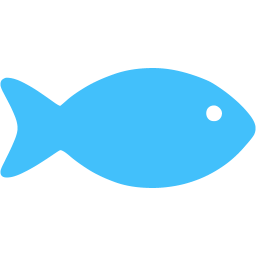 B
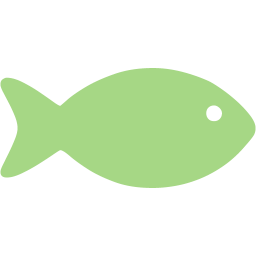 C
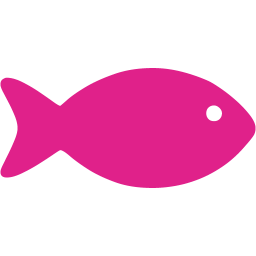 D
[Speaker Notes: Similarly, we draw arrows for the remaining interactions and color them based on the identity of the attacker.]
Visualizing Interactions
Music Notation:
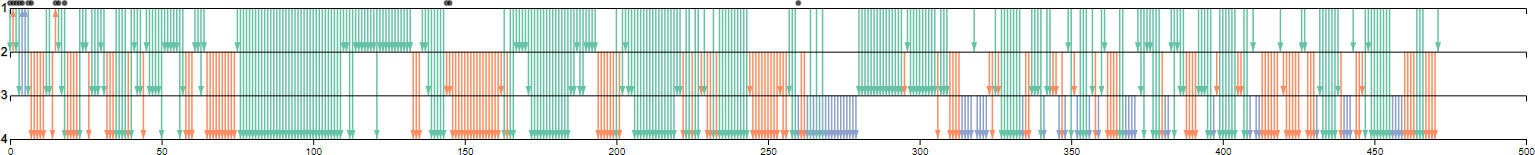 [Speaker Notes: This is an example of a real set of about 480 interactions. 
The music notation allows us to quickly see who attacks whom and how frequent these attacks are.
For example, the top individual commits the most attacks as indicated by the green arrows. It also seems to attack all other individuals in the group.]
Visualizing Interactions
Music Notation:
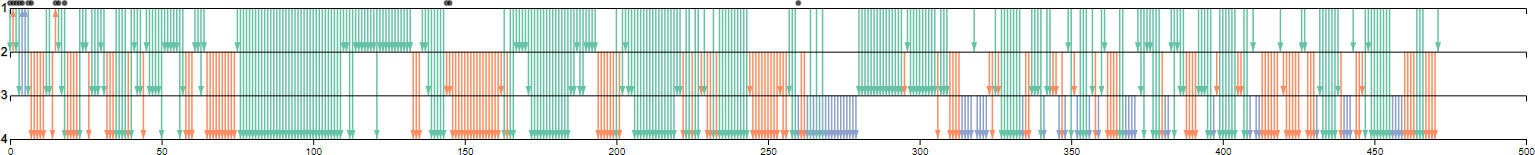 Bundling for burst detection:
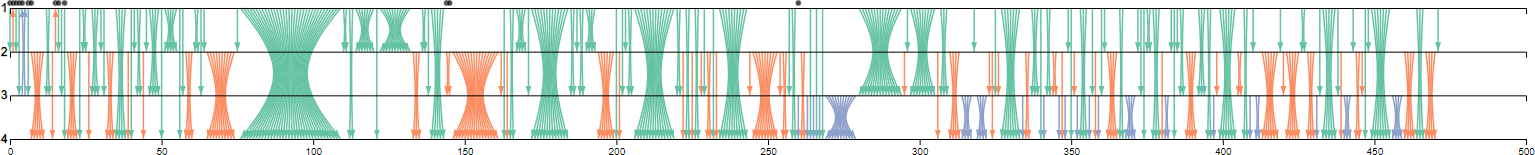 [Speaker Notes: By bundling the arrows, the music notation highlights bursts of interactions between two individuals.
It creates these hour glass shapes where wider hourglasses indicate bigger bursts.]
Visualizing Interactions
Music Notation:
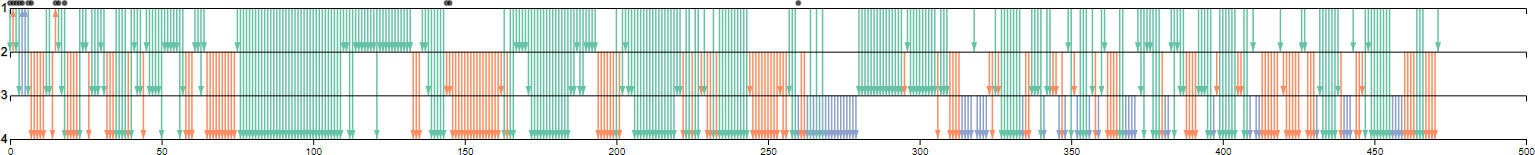 Balloon Plot Summary:
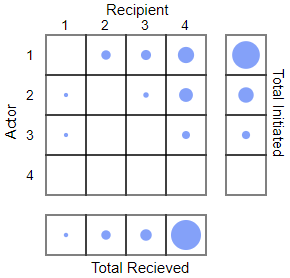 [Speaker Notes: To provide an overall summary of these interactions, we make use of a balloon chart.

Here rows represent attackers and columns represent victims, with circle size representing the number of attacks.]
Aggregating Interactions
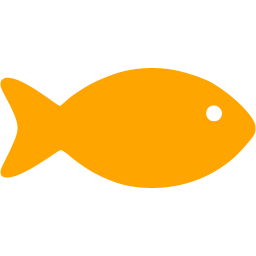 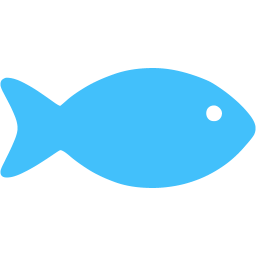 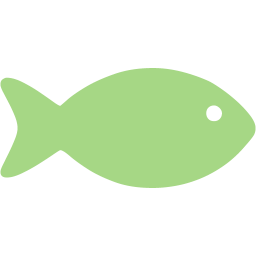 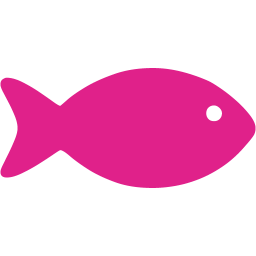 [Speaker Notes: Next, to learn about the formation and evolution of dominance hierarchies, we aggregate interactions into intermediate dominance hierarchies
We visualize these hierarchies as a dominance network.

Let us consider the four fish again.]
Aggregating Interactions
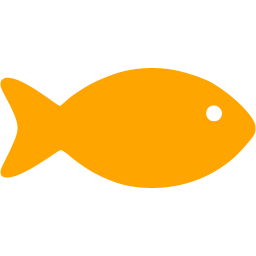 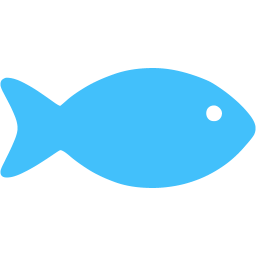 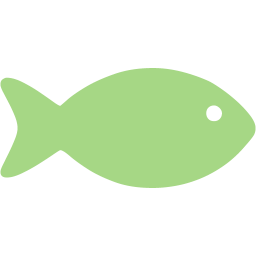 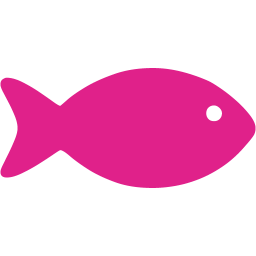 [Speaker Notes: Each fish is represented as a node in a dominance network.]
Aggregating Interactions
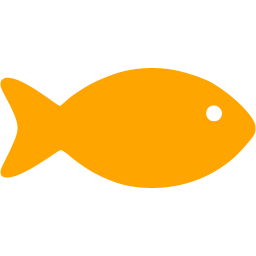 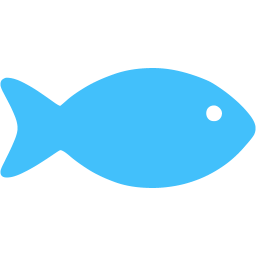 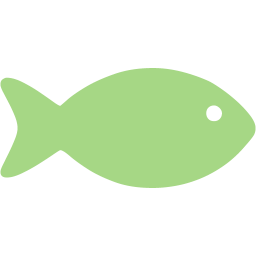 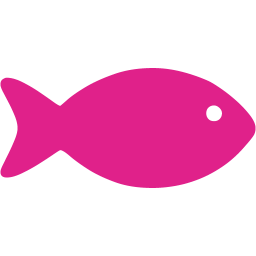 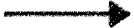 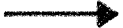 [Speaker Notes: The nodes are placed based on the eventual rank of the subject. 
Rank decreases from left to right and from top to bottom.]
Aggregating Interactions
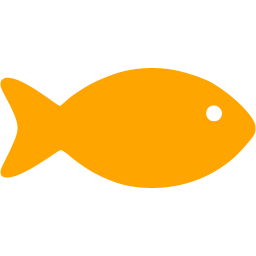 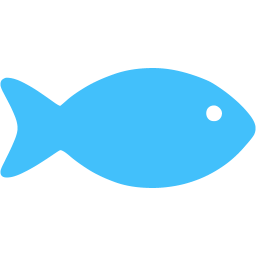 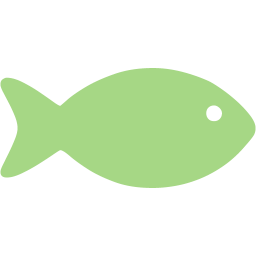 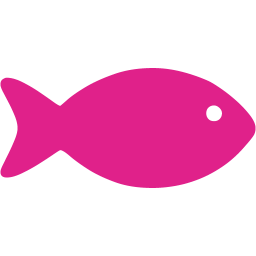 [Speaker Notes: Now when we observe an interaction, we draw an arrow between two nodes.]
Aggregating Interactions
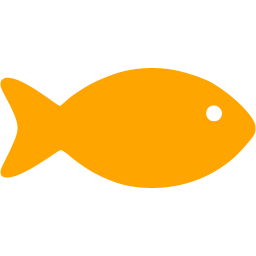 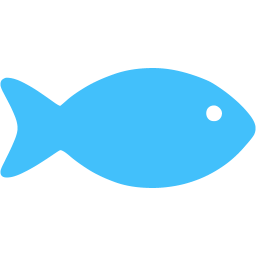 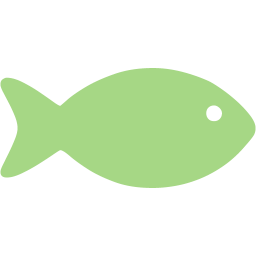 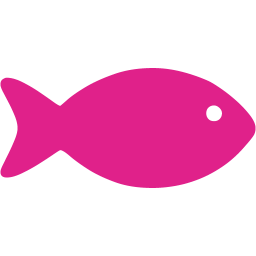 [Speaker Notes: We also color nodes based on the instantaneous ranks of the subjects.]
Aggregating Interactions
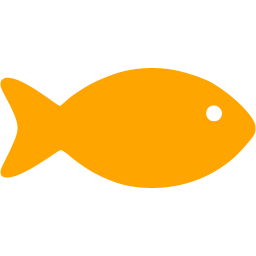 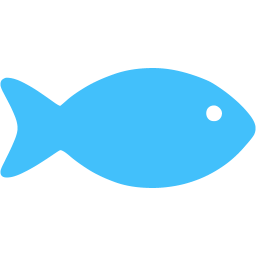 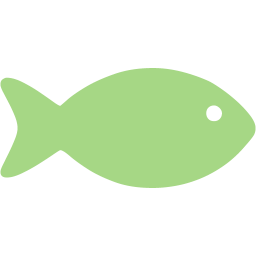 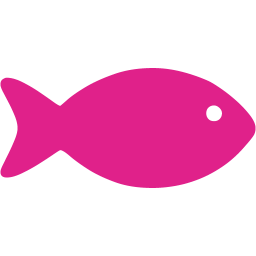 [Speaker Notes: If the same interaction occurs again, we do not change anything in the network as the interactions belong to the same dominance relationship.]
Aggregating Interactions
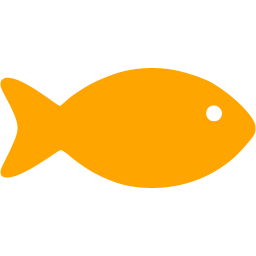 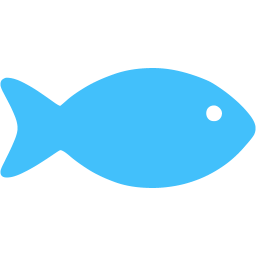 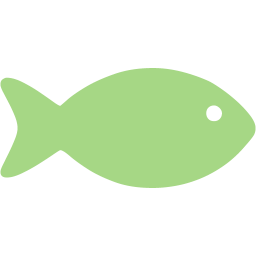 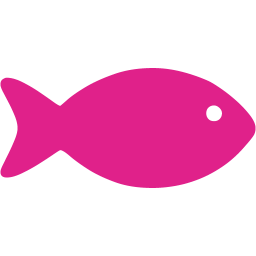 [Speaker Notes: If a new relationship is observer we add it to the network creating a new intermediate hierarchy.

Here new relationships are indicated by dashed lines]
Aggregating Interactions
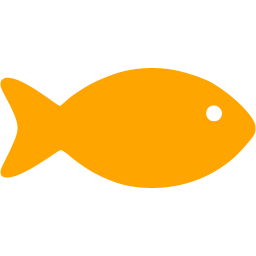 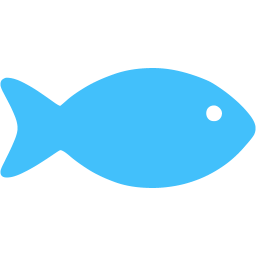 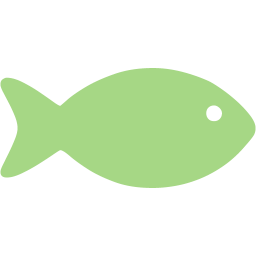 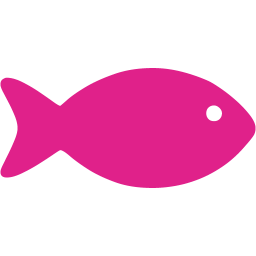 [Speaker Notes: And if an existing relationship is reversed we replace it in the network
Again creating a new intermediate hierarchy.
Here we add a double slash marker to a dashed line to indicate a reversed relationship]
Aggregating Interactions
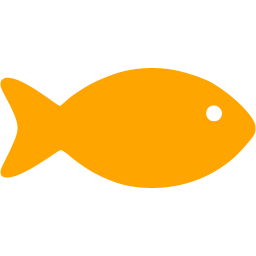 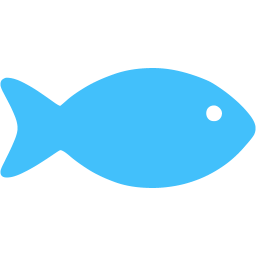 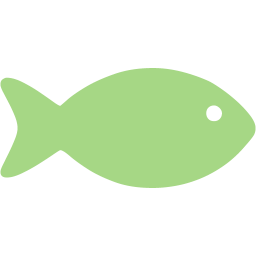 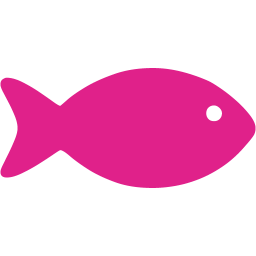 [Speaker Notes: Doing this for an entire sequence of interactions reduces it to a sequence of dominance hierarchies.]
Aggregating Hierarchies
[Speaker Notes: In practice, these hierarchy sequence can be quite long, so we further aggregate them based only the structure of the network while ignoring the identities of the nodes.]
Aggregating Hierarchies
[Speaker Notes: For example, these three hierarchies have the same structure, two nodes with directed edges to two other nodes.]
Aggregating Hierarchies
[Speaker Notes: We do this for entire sequences]
Aggregating Hierarchies
State Variants:
[Speaker Notes: and we call the dominance hierarchies - state variants]
Aggregating Hierarchies
State Variants:
States:
[Speaker Notes: and the hierarchy structures - states]
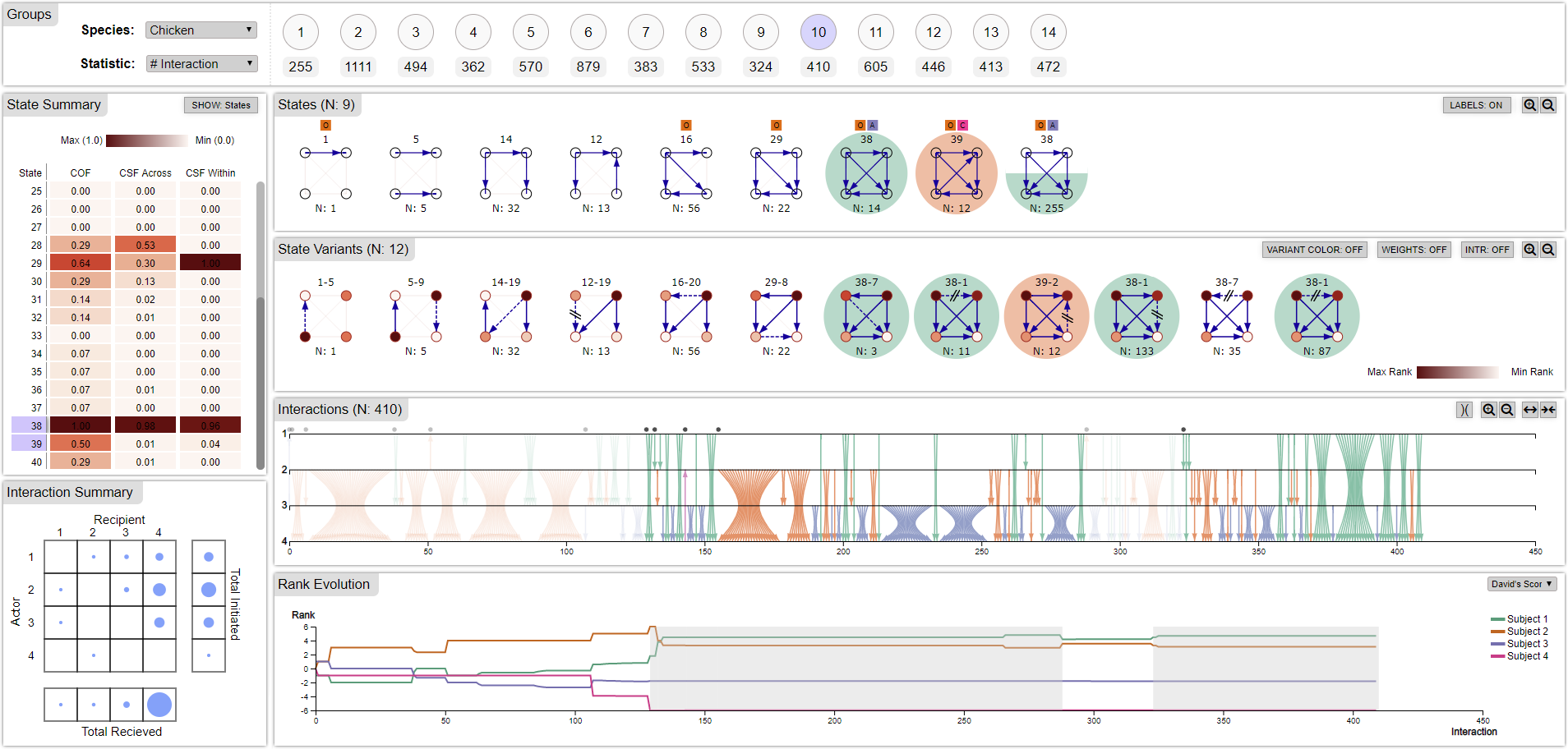 [Speaker Notes: The state sequence, state variant sequence, and music notation are brought together in our PeckVis interface. 

And when laying out the visualization in the interface, we follow an overview to detail approach.]
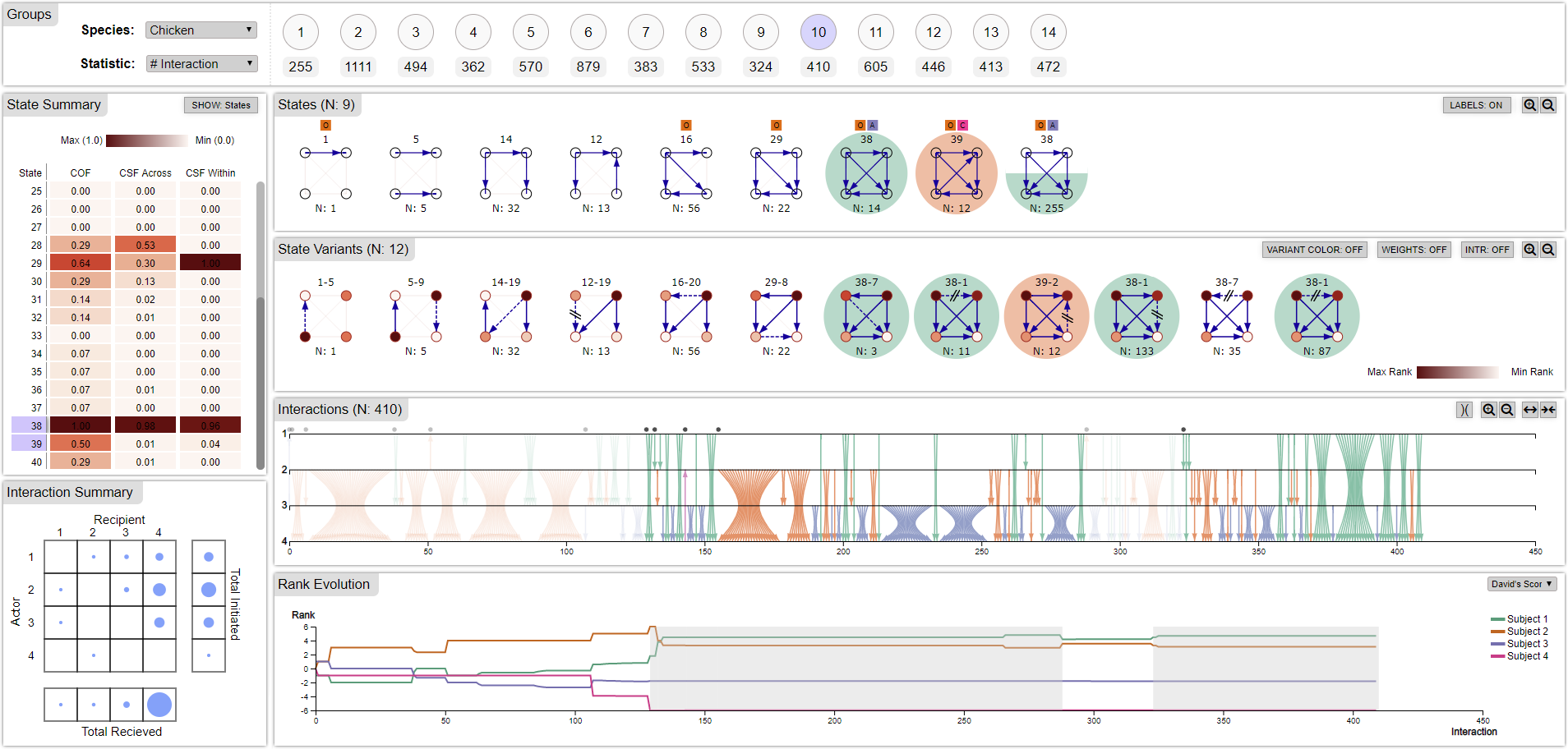 [Speaker Notes: We start off at the top. 
Here we list all the groups for a particular species along with some metrics.]
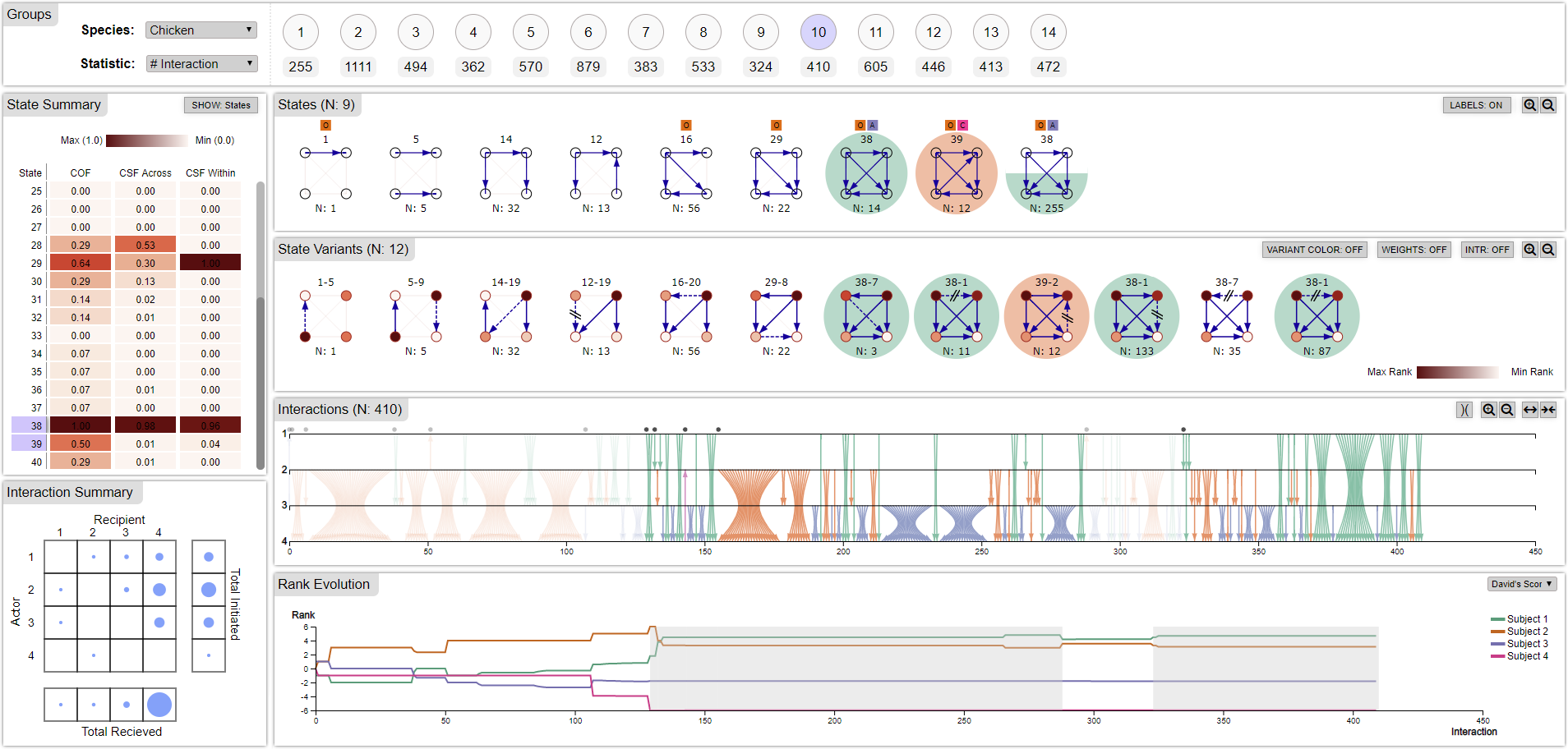 [Speaker Notes: Next we have the state sequence]
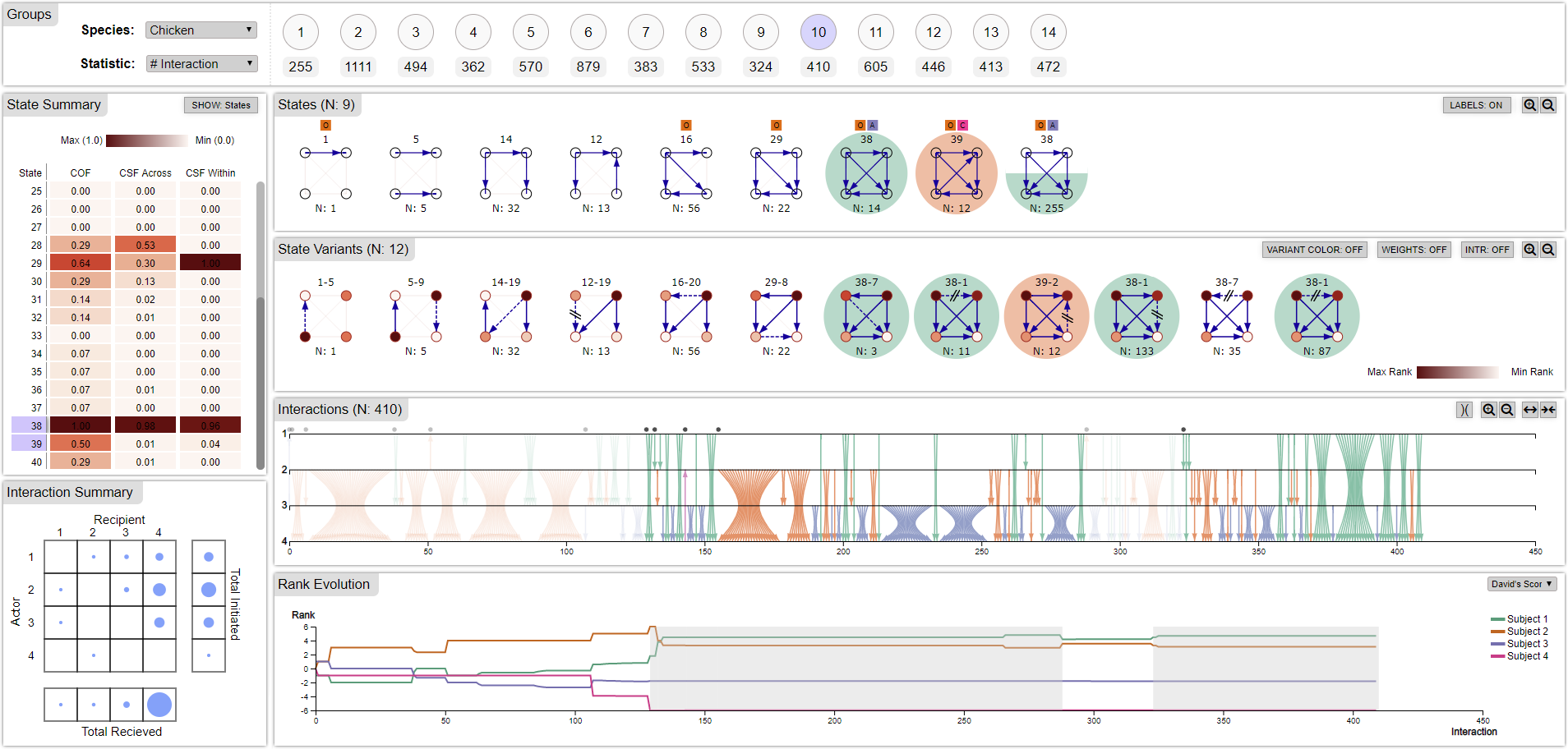 [Speaker Notes: Which expands to the state variant sequence]
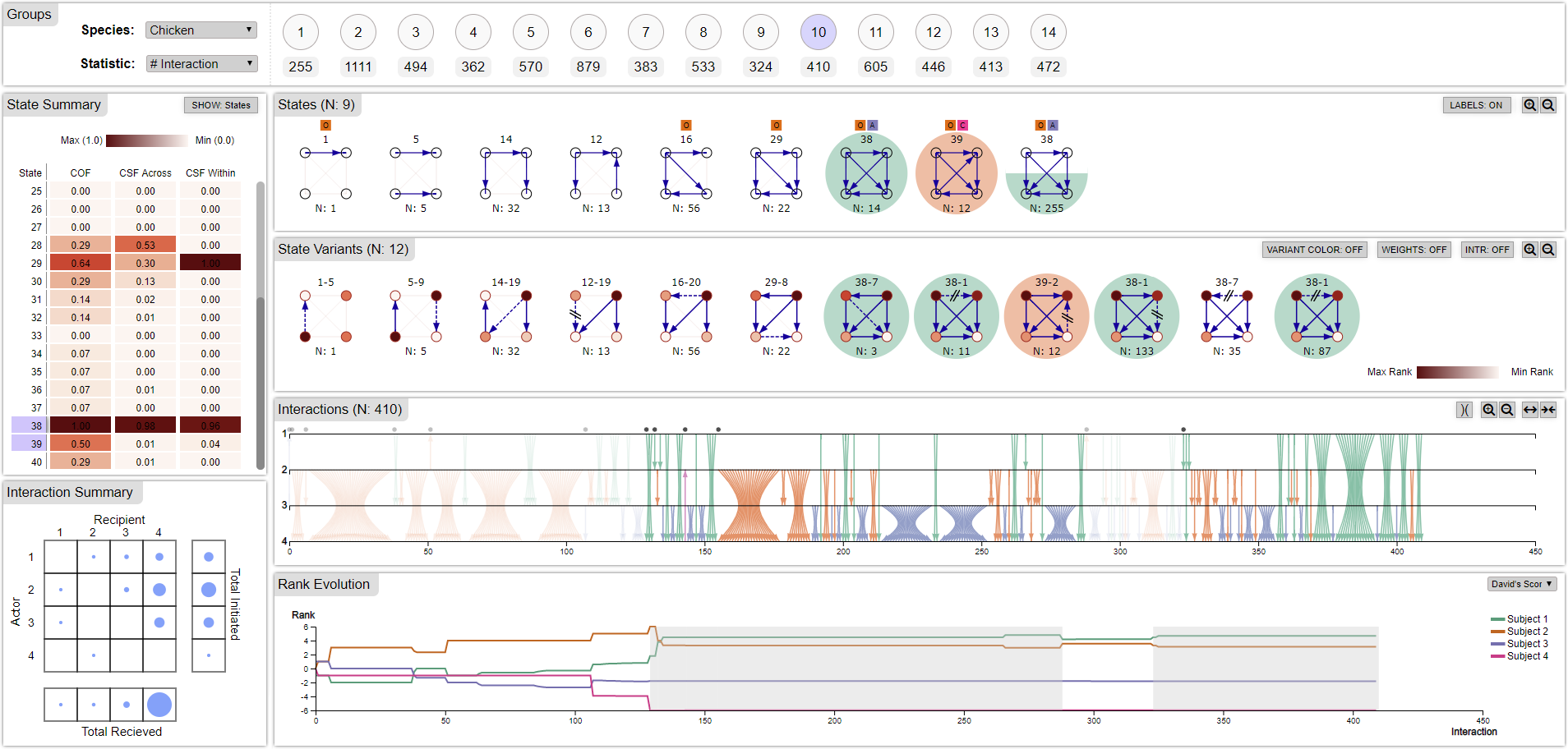 [Speaker Notes: Which in turn expands to the sequence of interactions.]
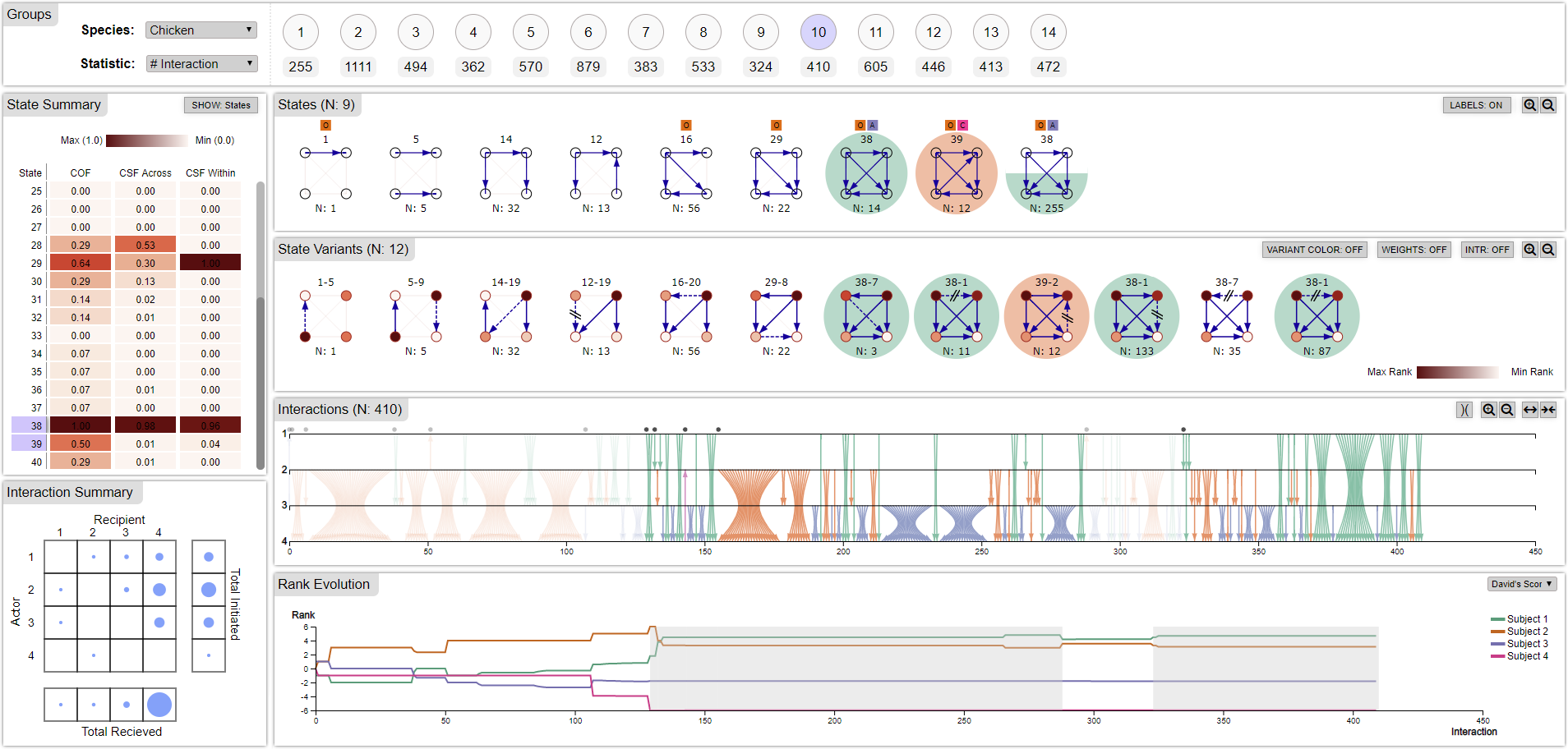 [Speaker Notes: Note that we add markers at the top of the music notation to indicate positions where a new state begins. This helps the user to easily connect the state variant sequence to the music notation.]
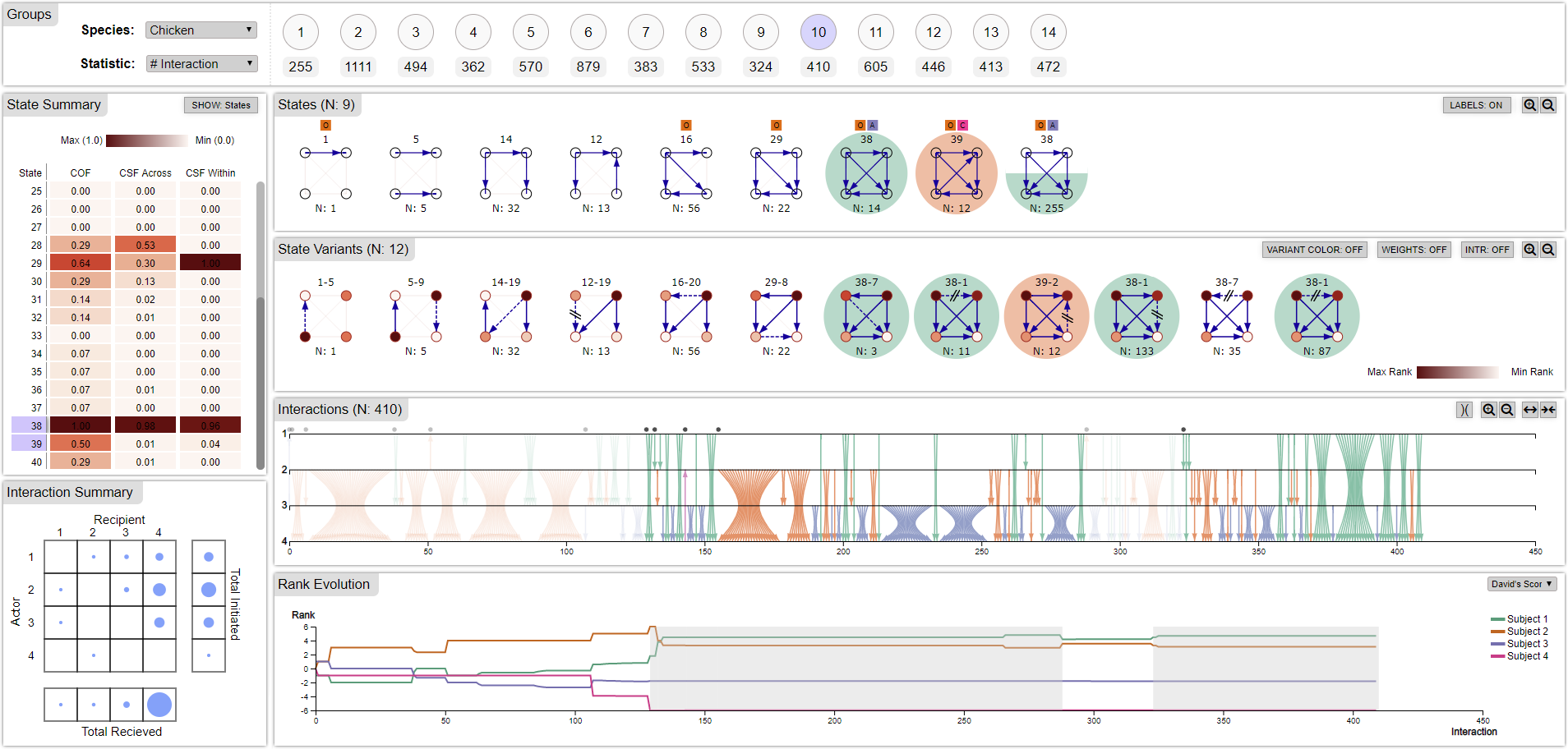 [Speaker Notes: We also show the instantaneous rank of each subject after an interaction with this multi line chart.]
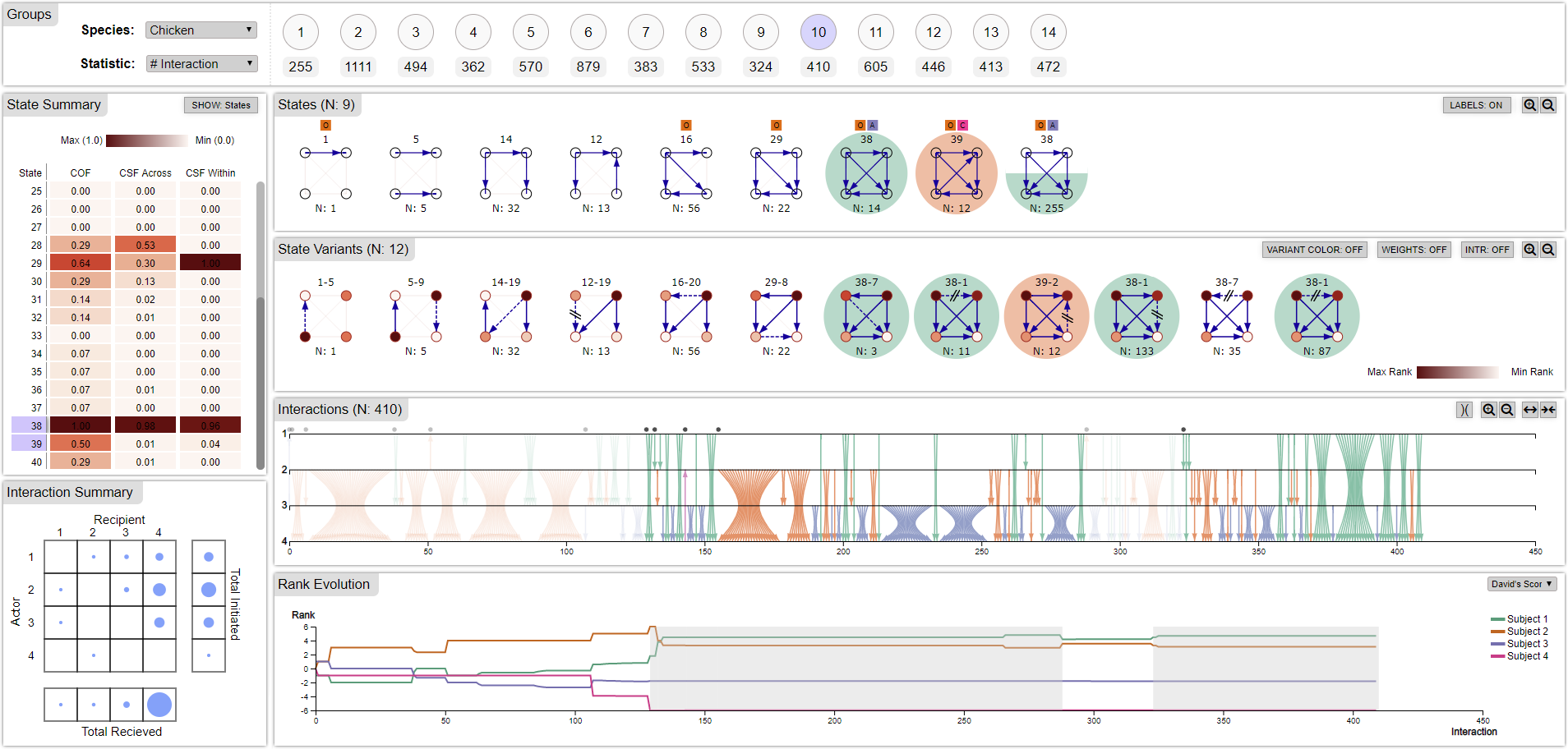 [Speaker Notes: Additionally on the left we have a summary table that shows state statistics such as occurrence frequency and stability]
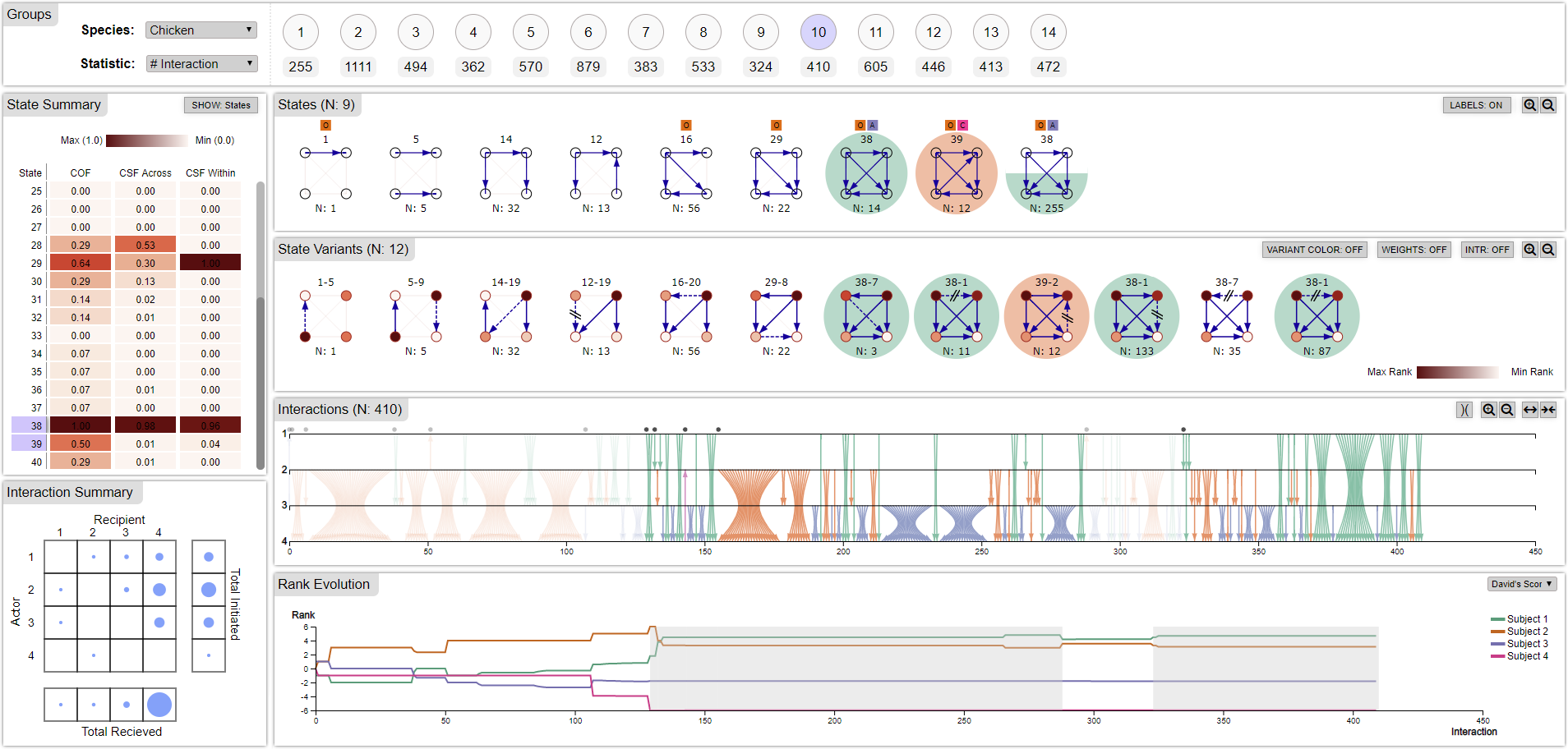 [Speaker Notes: And below it the summary of interactions.]
[Speaker Notes: Users can select a set of states for inspection.]
[Speaker Notes: Then from the state sequence they can refine the selection, here the user was only interested in states labeled 38 so he deselected state 39.]
[Speaker Notes: Next, he closely inspected the state sequence while selecting a particular dominance relationship. 

Using this interactive interface, experts were able to learn of patterns of behavior among the differently ranked individuals in different groups and how these different behaviors ended up in similar hierarchy structures.]
[Speaker Notes: We also provide users with an interface to compare groups using a small multiples display of visualizations supported by an MDS plot to show similarity among groups.]
Case Study: Debates
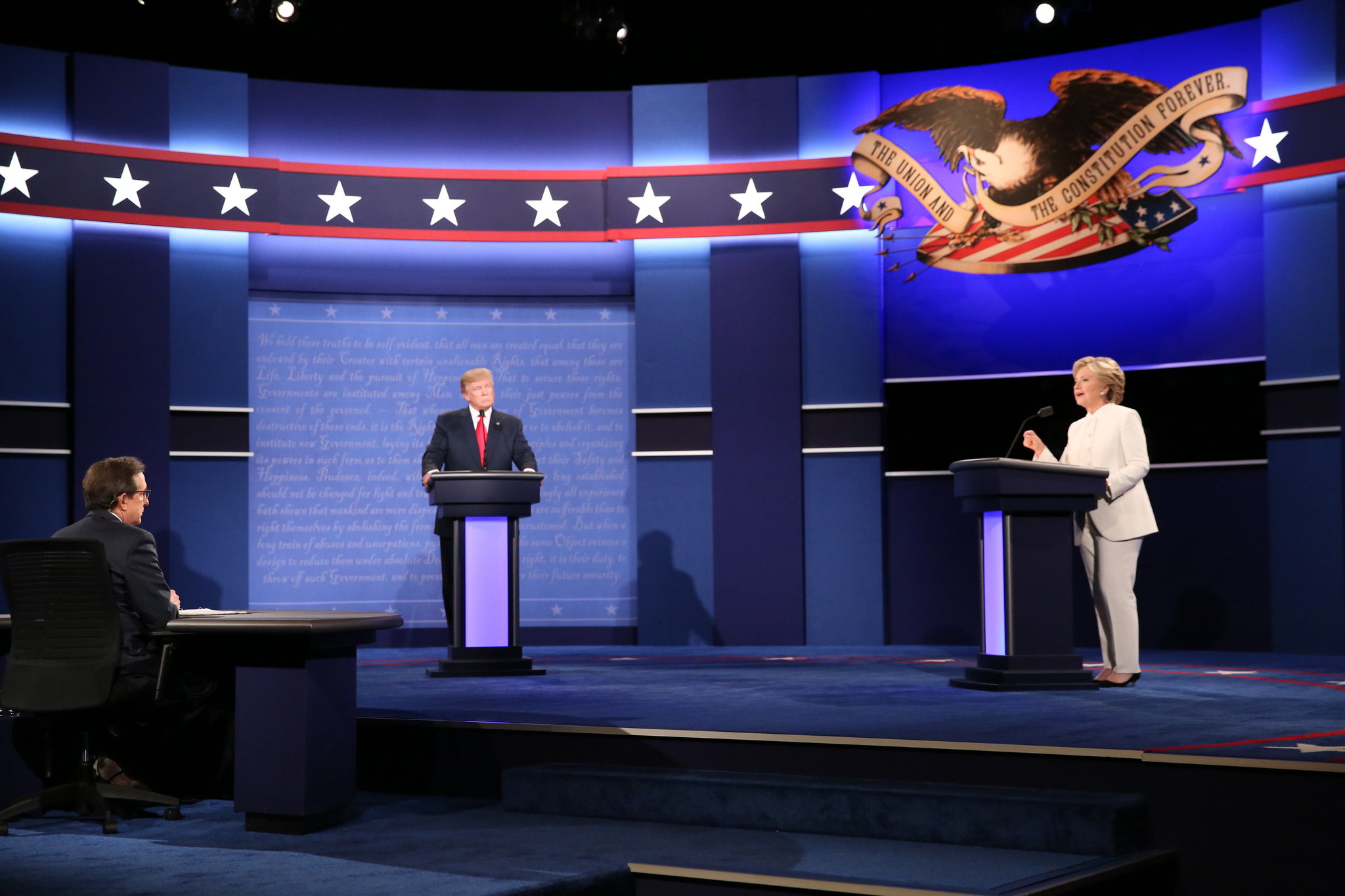 Four subjects - two debaters, the moderator and audience
Interruptions were considered as aggressive interactions
[Speaker Notes: To demonstrate the generalizability of our tool, we applied it data from the 2016 US presidential debates.

The also had 4 members, a Democratic candidate, a Republican candidate, a moderator and the audience. 

We only considered interruptions to be aggressive interactions.]
Case Study: Debates
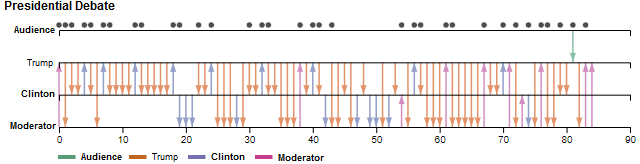 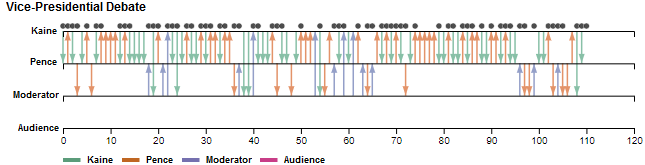 [Speaker Notes: So these are the music notation for both the presidential and vice presidential debates.]
Case Study: Debates
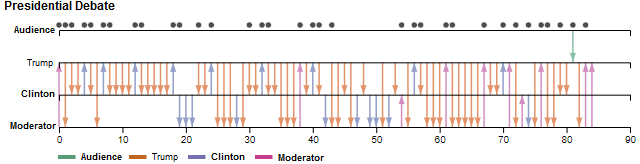 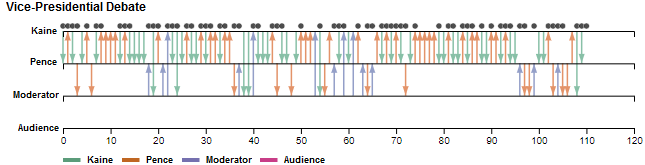 [Speaker Notes: From the markers you at the top, can see that there were a lot more states variants in the vice presidential debates, almost at every interaction, indicating that there was no stable hierarchy.]
Case Study: Debates
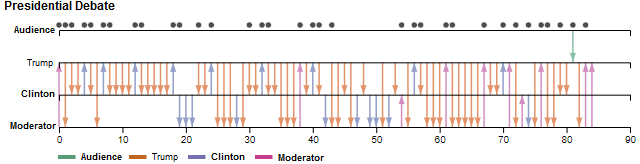 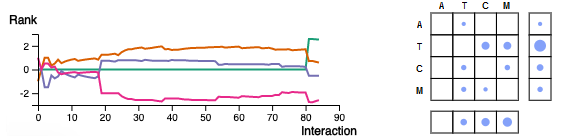 [Speaker Notes: Looking at the presidential debates, you can see that Trump, indicated by the orange arrows and line, is at the top for most of the debate. 
And he often interrupts in bursts.

However, at the very end, the audience who was never interrupted, interrupted trump who was the most dominant to that point. This caused the audience to be recognized as the most dominant of all members of the group.]
Conclusion
Overall the experts found the system useful and engaging.
Explicitly encoding the instantaneous rank and reversals was useful.
Bursts were better detected with bundling
The MDS plot was only helpful for finding similarities in state and state variant sequences, not interaction sequences and summary statistics. 
Only two users tested the tool.
PeckVis
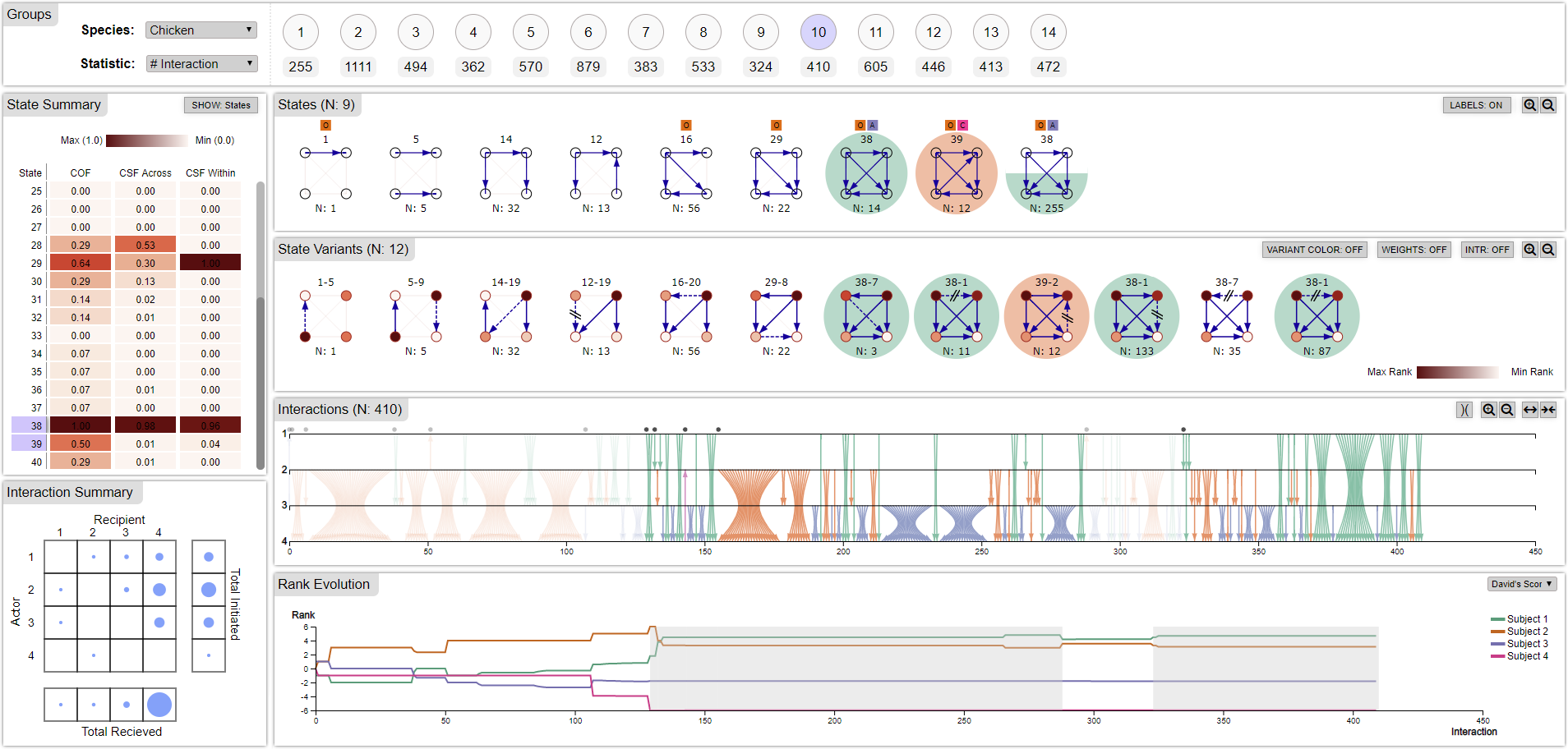 Darius Coelho 
Ivan Chase
Klaus Mueller
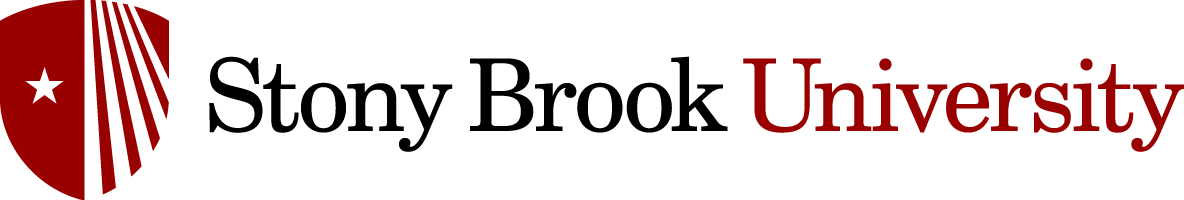 [Speaker Notes: Thank you.]
Representing Dominance Networks
[Speaker Notes: Now the experts we worked with, found this coloring of nodes and edges to be overwhelming and unnecessary for networks of this size.]
Encoding Additional Details
[Speaker Notes: Thus we went back to the most basic representation and encoded other important information into it.]
Encoding Instantaneous Rank
Highest Rank
Value
Lowest Rank
Value
[Speaker Notes: First we used node color to represent instantaneous rank. That is the rank of a subject in an intermediate hierarchy. 

This enabled the experts to observer the rank of a subject changing while having the context of it eventual rank based on the node position.]
Reversed Relationship
Latest Relationship
Encoding New Relationships
[Speaker Notes: In addition to encoding rank, we represented new relationships that lead to the formation of a hierarchy with a dashed arrow and if that relationship is a reversal of a prior relationship, we add a double slash marker to the dashed arrow. 

This encoding helped the experts to quickly see which relationships were creating hierarchies and which ones were being reversed very often.]